Figure 4. Retinotopic mapping of areas V1 and V2 with elongated thin bar stimuli in M1R. (A) Angioarchitectonics ...
Cereb Cortex, Volume 15, Issue 4, April 2005, Pages 460–478, https://doi.org/10.1093/cercor/bhh148
The content of this slide may be subject to copyright: please see the slide notes for details.
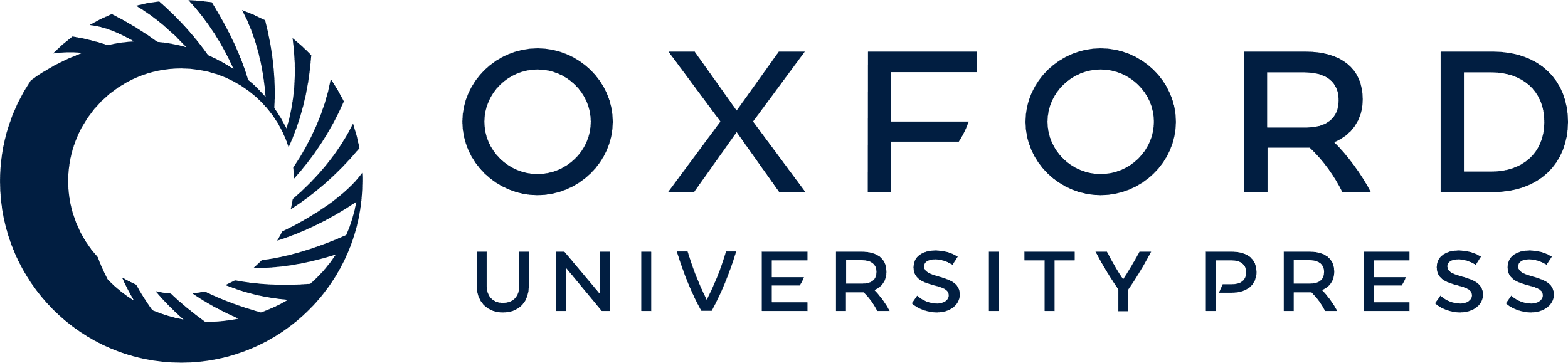 [Speaker Notes: Figure 4. Retinotopic mapping of areas V1 and V2 with elongated thin bar stimuli in M1R. (A) Angioarchitectonics obtained at 540 and 605 nm (small inset) showing the large blood vessel over the lunate sulcus (LS) on the top of the image. The posterior edge of the artificial dura is visible on the bottom of the image. The white bar indicates the slice for the profile plots in (D). Scale bar, 1 mm. (B) Stimulus setup for elongated thin bar experiment. The dots move in one direction within the bar window (1° width, 12° height) that is placed at 0°, −1°, −2° or −3° from the lower vertical meridian (contralateral quadrant). (C) Blank-subtracted activation maps shown for three stimulus locations (C1, 0°; C2, −1°; C3, −2°). Scale of gray-level range for all maps shown on the bottom of the figure. Dataset 02/18/2004/r1. (D) Comparison of activation pattern between three different experiments (datasets: 02/17/2004/r1, 02/18/2004/r1, 02/20/2004/r1) with one-dimensional profiles of reflectance taken from the maps for two stimulus locations (D1, 0°; D2, −1°). The dashed arrows on the two maps (for the 0° bar location, C1; and −1° bar location, C2) indicate the slice for the profile plots as in (A). This experiment was performed 3 years and 11 months after implant of the artificial dura.


Unless provided in the caption above, the following copyright applies to the content of this slide: Cerebral Cortex V 15 N 4 © Oxford University Press 2004; all rights reserved]